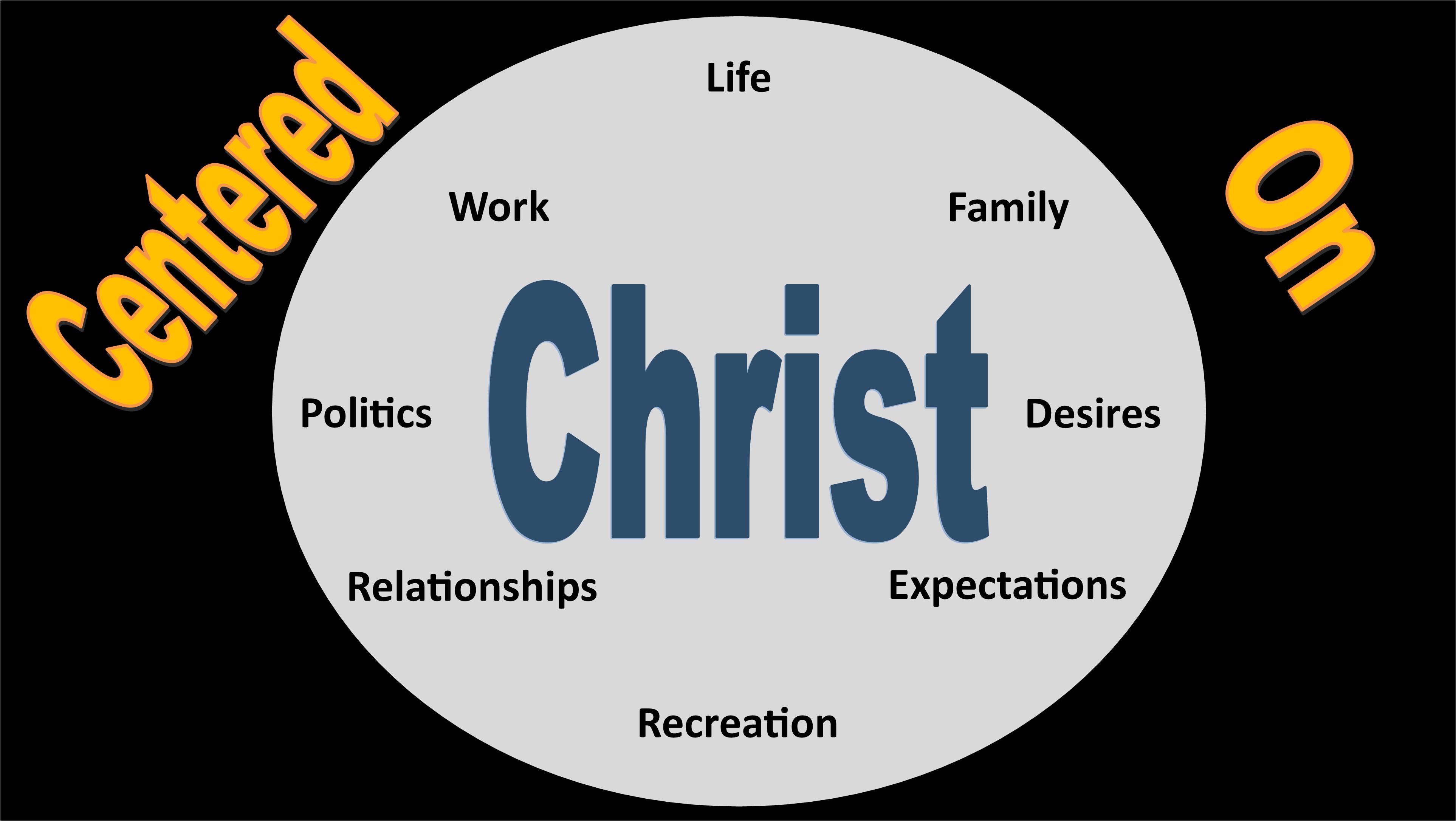 Centered on Christ:Work Humbly Together
Philippians 2:1-4
Jesus is our motivation!
Be unified!
Look out for others!
How does that apply to me?
Is Jesus your encouragement? Does He give you incentive? Are you living out His fruits?
Love like Jesus loves!
Think biblically, together!
Work together with one purpose!
Put away your selfishness and conceit!
Think more highly of others!